Figure 3. Performance (a, b) and reaction time (RT; e, f) versus cue position q for each sequence length n and ...
Cereb Cortex, Volume 15, Issue 5, May 2005, Pages 602–615, https://doi.org/10.1093/cercor/bhh161
The content of this slide may be subject to copyright: please see the slide notes for details.
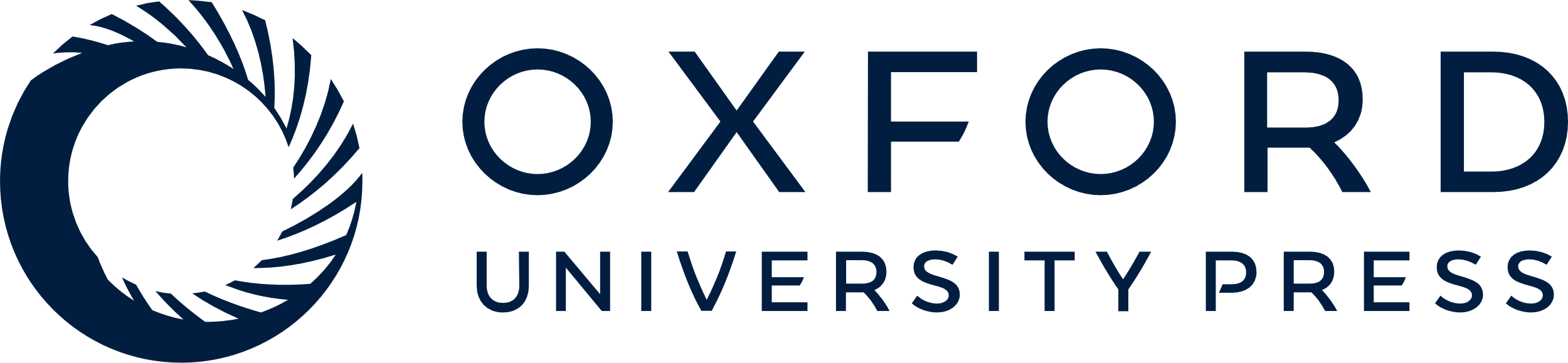 [Speaker Notes: Figure 3. Performance (a, b) and reaction time (RT; e, f) versus cue position q for each sequence length n and cue-to-match separation d for the behavioral experiment, as well as simulation results (c, d) for comparison to behavioral performance (a, b). Each performance point is the ratio of the number of correct responses (Hits) and the total number of trials with given q and n or d (Hits + Misses). (a, c, e) Points connected have the same sequence length n; thus, d decreases as q increases (d = n − q + 1). (b, d, f) The same data, with points connected for fixed cue-to-match separation d; thus, n increases with q. (a, b) Behavioral performance significantly decreases with sequence length n (a) or cue-to-match separation d (b) at fixed cue position q. Alternatively, performance significantly increases with cue position, q for fixed sequence length — and thus decreasing d (a) or fixed cue-to-match separation — and thus increasing n (b). The latter is equivalent to the surprising finding that performance increases with the addition of stimuli in the sequence before the cue. For clarity of presentation, we do not show confidence intervals for each performance level in the figures; they are given in Table 2. (c, d) Theoretical (simplified model) hit–miss performance. Simulation performance decreases significantly with sequence length and with cue–match separation, as found for experimental performance data; there is no increase with sequence length, at fixed cue–match separation, because of the assumed fixed transition probability (see Appendix). (e, f) RT (shown only for correct responses) significantly increases with increasing sequence length n or with increasing cue–match separation d, for each fixed cue position q. RT follows performance, inversely: the better the performance, the shorter the reaction time. For clarity of presentation, we do not show standard errors for each RT level in the figures; they are given in Table 3.


Unless provided in the caption above, the following copyright applies to the content of this slide: Cerebral Cortex V 15 N 5 © Oxford University Press 2004; all rights reserved]